LA GESTIONE DELLE RISORSE UMANE NELLE PMI
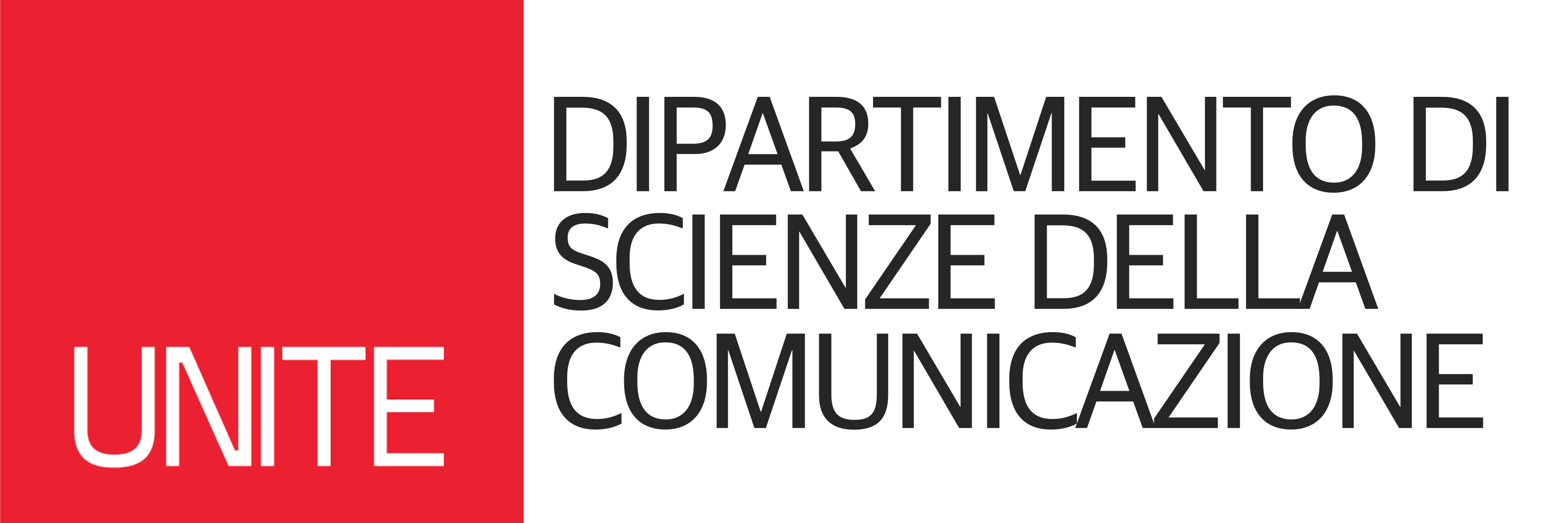 PRIMA DEL Covid-19
1. SMALL IS BEAUTIFULL, piccolo è bello: le piccole imprese come luoghi di relazioni armoniche (Ingham, 1970; Bolton, 1971; Schumacher, 1973; Goss, 1988; Sabel, 2005);
2. BLACK HOUSE o BLACK BOX: le piccole imprese come luoghi dell'autocrazia imprenditoriale/manageriale (Rainnie, 1989).
3. Tra formalitÁ e informalitÁdelle pratiche adottateTRA unilateralismo/partecipazione dei processi decisionali (Wilkinson, 1999; Ram et al, 2001; Barrett e Rainnie, 2002; Ram e Edwards, 2010; Dundon e Wilkinson, 2018, Marlow et al, 2009; Harney e Alkhalaf, 2020)
Non sono solo le dimensioni d’impresa a definire il modello di gestione delle risorse umane, ma anche le condizioni del mercato del lavoro e dei prodotti, le dinamiche dei settori e delle filiere in cui le imprese sono integrate, le relazioni inter-organizzative, le caratteristiche del contesto istituzionale (Goss, 1991; Scase, 1995, 2003; Kinnie et al, 1998; Tsai et al, 2007), le sottoculture industriali presenti/prevalenti (Curran e Stanworth, 1979).
IL 90% delle grandi imprese conduce una gestione formale delle risorse umane e delle relazioni di lavoro
Appena il 40% delle PMI adotta pratiche formali di gestione DELLE RISORSE UMANE
Differenze tra grandi IMPRESE e PMI NELLA GESTIONE DELLE HR
Ciò è in parte dovuto alla carenza di risorse, con la "routinizzazione informale" che gioca un ruolo importante nella gestione quotidiana dell'impresa. L'informalità, tuttavia, non implica una visione particolare della sostanza dei rapporti di lavoro: potrebbe essere associata a un'impresa tanto autocratica quanto armoniosa. Ciò si traduce in una situazione in cui la politica e le pratiche di gestione sono "imprevedibili" e talvolta "indifferenti" alle esigenze delle risorse umane di un'impresa (Ricthie, 1993: 20).
Lo sviluppo strutturato dei dipendenti interferisce con le esigenze delle piccole imprese come flessibilità, autonomia e informalità, che le piccole realtà produttive dovrebbero sfruttare appieno. Le piccole imprese con un investimento minimo o nullo in risorse umane tendono ad avere dipendenti altamente motivati ​​e quando implementano pratiche formali di gestione del personale, la motivazione dei dipendenti diminuisce. Tuttavia, in un contesto avverso di recessione in quelle piccole imprese che procedono a una gestione delle risorse umane più integrata e strategica, la motivazione dei dipendenti tende a salire di nuovo (Bryson and White, 2019)
DIREZIONE D’IMPRESA
CHI SI OCCUPA DELLA GESTIONE DELLE RISORSE UMANE?
Se però consideriamo solo le imprese con più di 15 dipendenti, la propensione ad avere una figura interna o una figura esterna responsabile delle risorse umane cresce